Wound Care Pilot Project Update 05/12/2019
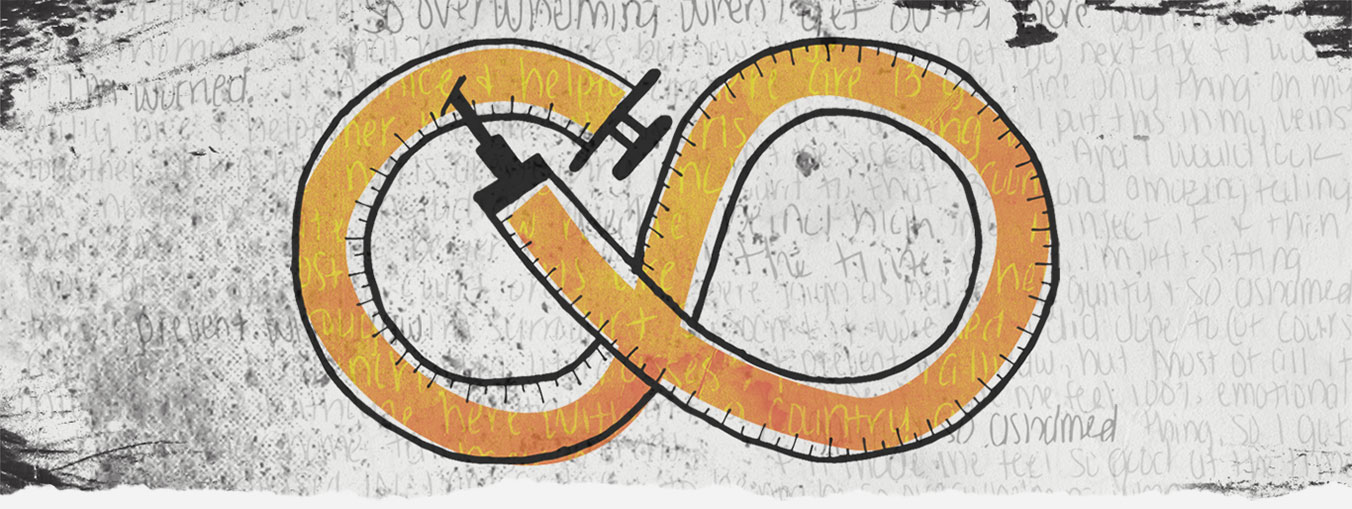 Health Protection Team 
Dudley Metropolitan Borough Council
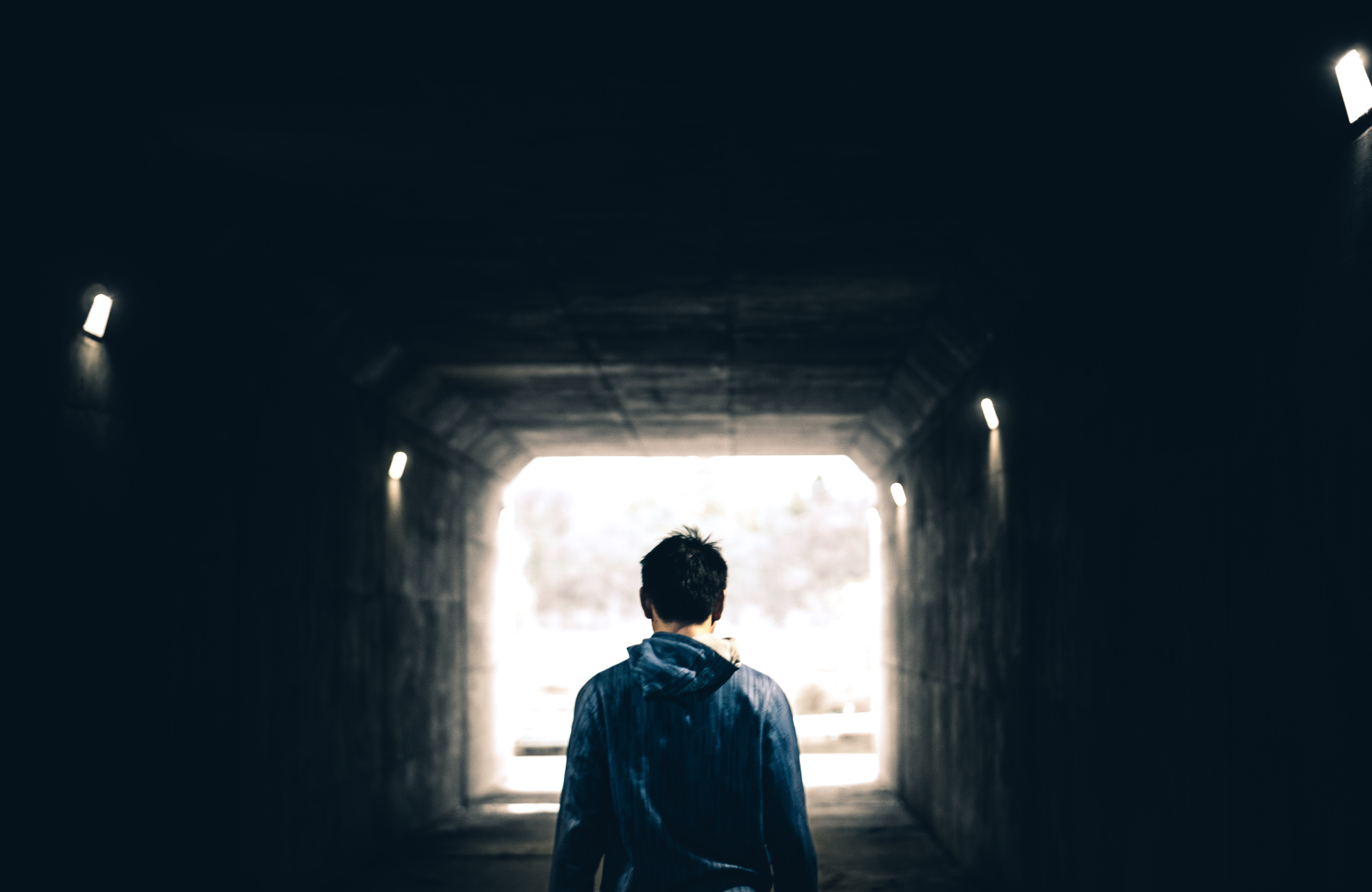 Wound infections in PWID
Increasing numbers of bacterial infections in PWID across England caused by GAS and Staph aureus leading to hospital admissions, limb amputations and deaths.
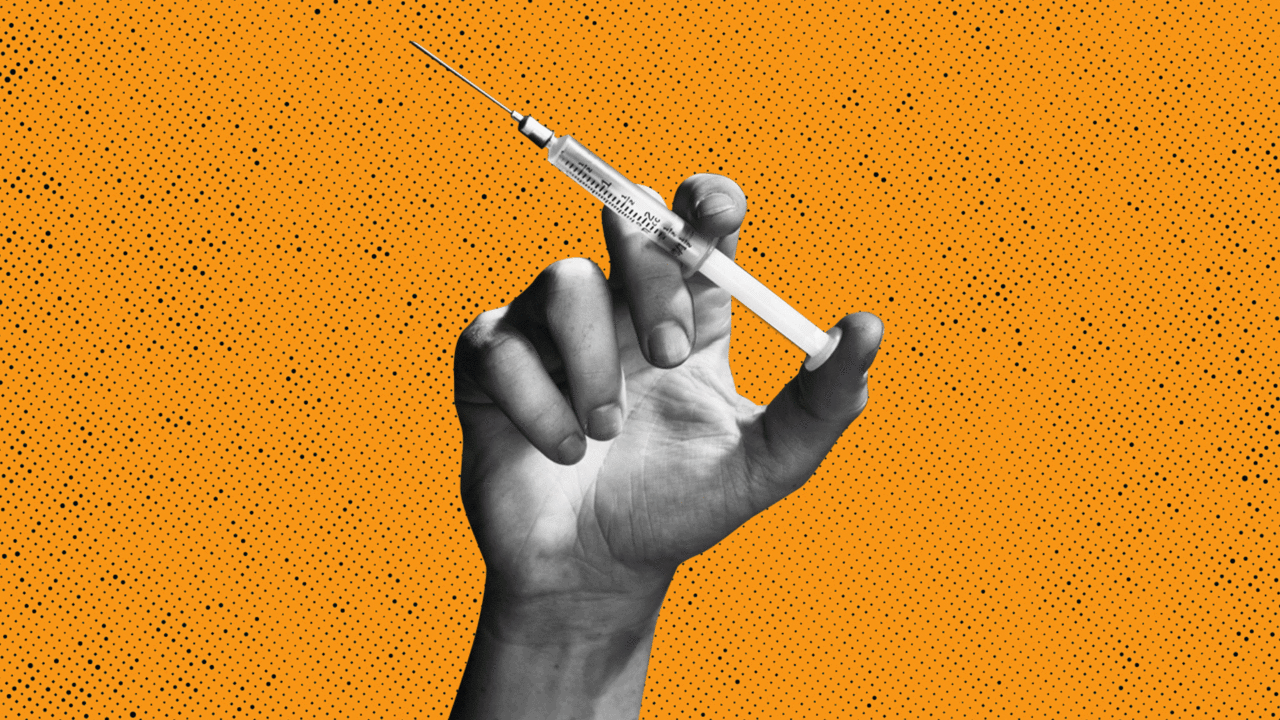 MSSA audit – Health Protection Team
64 community onset cases of MSSA were observed in Dudley during 2017/18 (source: HCAI DCS)
59 of these cases had an identifiable Dudley GP        (56 unique individuals – 3 repeat diagnoses) 
Of these, 10 cases were PWID (17.86%)
Dudley CCG MSSA bacteraemia trend since 2011/2012
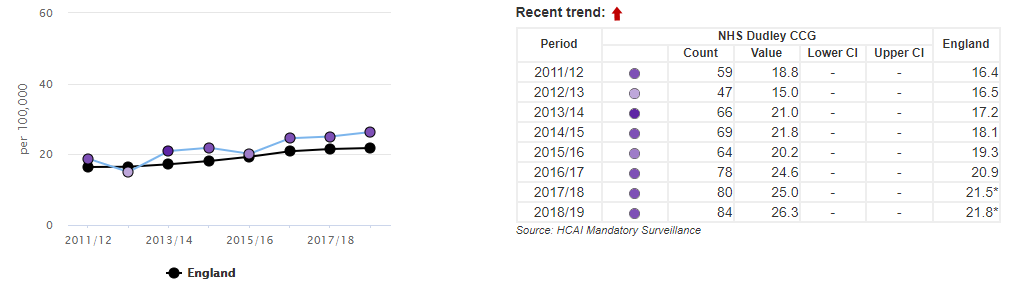 Implications for primary care
All service users would require registering at a GP practice in order to utilise Practice nurse facilities, and not all would do this.
This cohort have reported that they would not like to sit in a GP surgery’s waiting room with other patients due to the feeling of being judged due to possible smells and or/unsightly wounds.
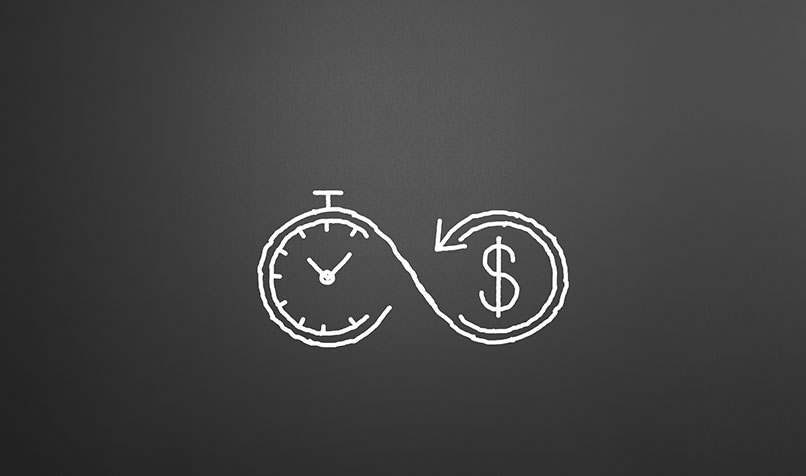 Implications for primary care
People in this cohort would not be concordant with stipulated time slots for appointments.




Capacity in primary care may be booked but not utilised, hence effectiveness of primary care time.
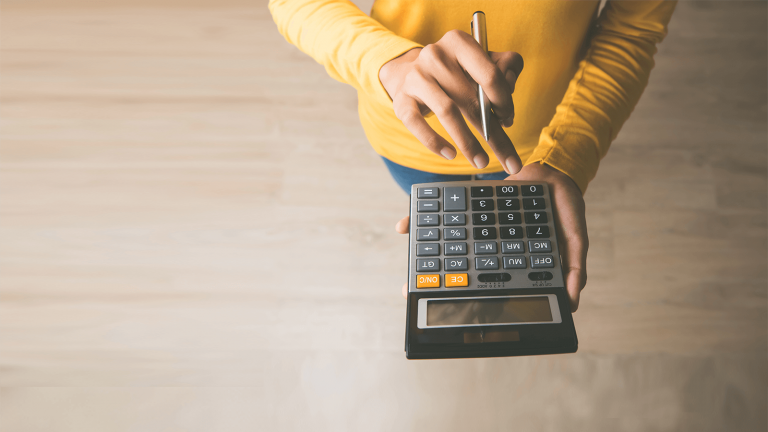 Cost implications for primary care
It has been estimated that the cost to provide this service in primary care would be between 
£64260-£336,864 
(based on current costings for both practice and GP appointments)
Wound Care Pilot ProjectAdmin support
Free up admin time by providing admin support so that Blood Borne Viruses (BBV) nurses at Atlantic Recovery Centre can treat wounds and refer patients to other services (eg Leg Ulcer Clinic)
To start on the 1st of January – duration of between 6 to 9 months depending on level of admin support needed
Use existing admin staff and backfill with agency
Cost of service provision supported by DMBC for the pilot period
Wound Care Pilot Project
Wound Care Pilot Project
Wound Care Pilot ProjectTissue Viability (TV)
Link to TV service at RHH for advice/training
Support from industry rep with honorary contract with RHH (2 days/month)
Training to take place in December 2019, provided by industry representative
Further training to take place in January 2020 re: leg ulcers
Wound Care Pilot ProjectLeg Ulcer Clinic (LUC)
Strengthening links with service
Creation of a pathway to facilitate referral by BBV nurses directly to LUC
ARC service user currently on caseload – co-production
Wound Care Pilot ProjectAtlantic Recovery Centre (ARC)
Awareness session re: injection site infections for pharmacists who provide needle exchange service and supervised consumption
Training provided to ARC staff and volunteers on identification and referral of skin and soft tissue infections in PWID
MECC
Tap into support groups – co-production
Wound Care Pilot ProjectPrescriptions
Dressings/antibiotics
RHH support – BBV nurse prescriber 
ARC support – contingency plan – clinicians at the ARC
Cost of prescriptions for the duration of the pilot will be supported by the Dudley CCG
Wound Care Pilot Project
Wound Care Pilot ProjectEvaluation
To take place monthly and at the end of pilot
Questions have been agreed with BBV nurses
Wound Care Pilot ProjectComms
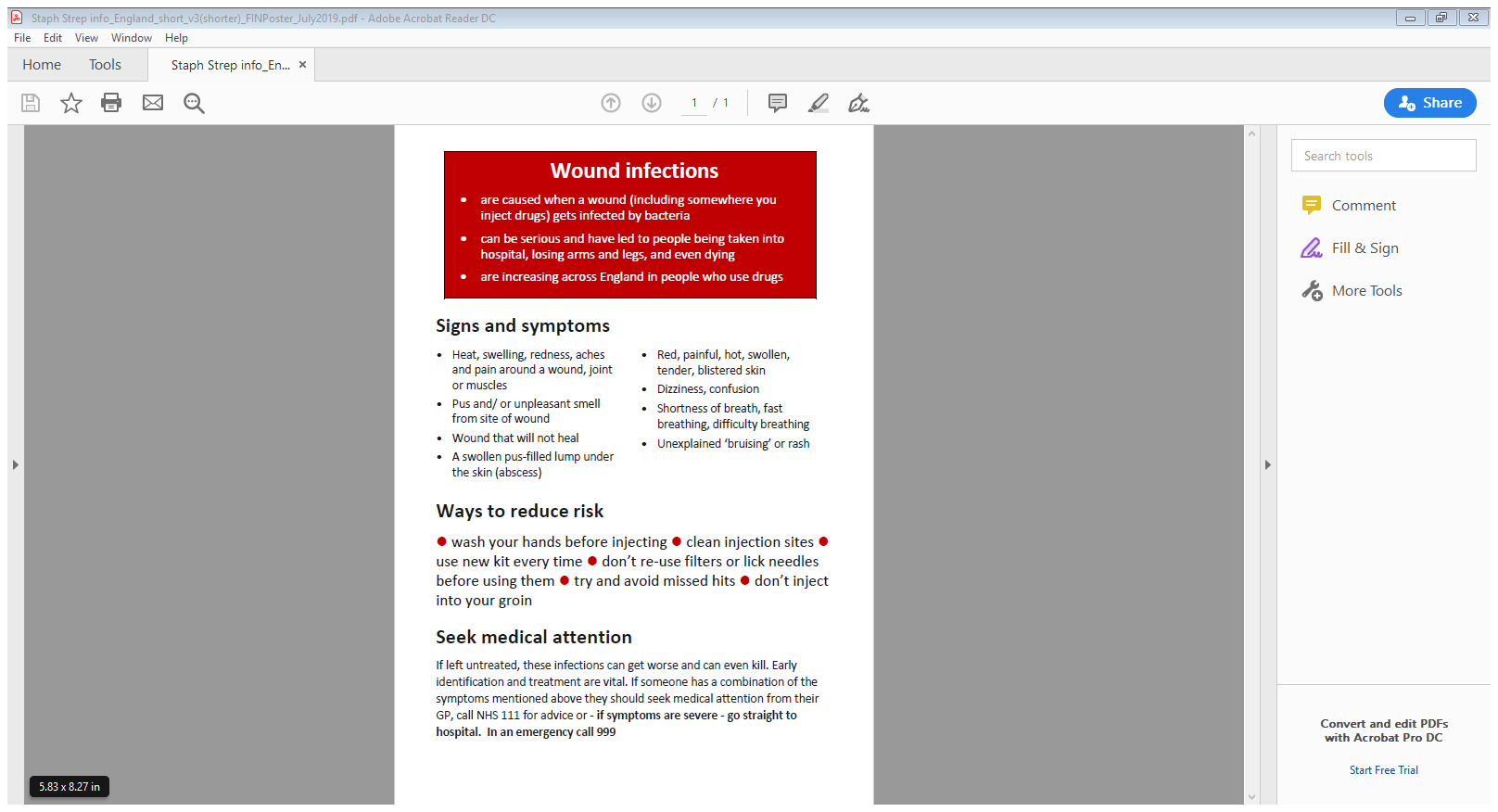 PHE campaign materials will support us in developing our own campaigns
Risk assessment
With increasing numbers of bloodstream infections (BSIs)/sepsis cases if failure to establish the service:
Increasing pressure on secondary care
Failure of CCG to achieve national objectives for the reduction of BSIs
Reputational effects/adverse publicity for the CCG
Additional scrutiny from regulators
Evidence from the cases so far, has identified one death (10%)  and long term effects (amputation) as well as impacting a large number of patients
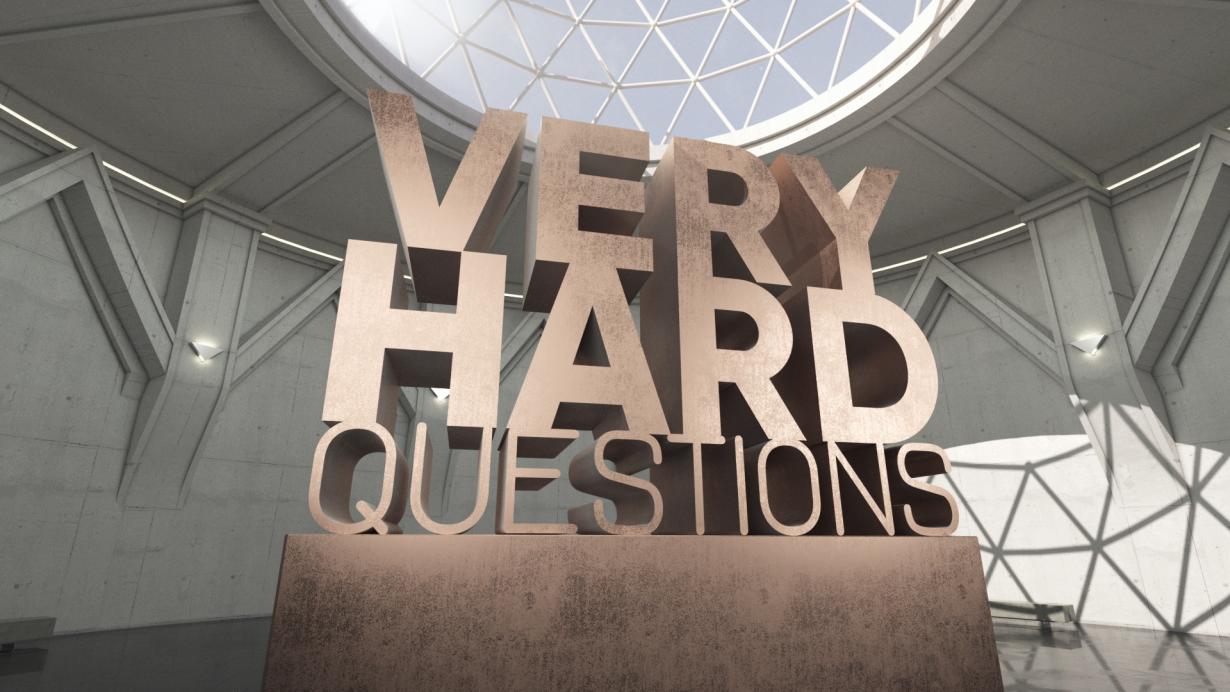